Dig a Well
Eph 5:29   No man hates his own body, But nourishes and cherishes it.

Nourishing   Yes and maybe

Cherishing    Not a priority for many

Cherishing involves care and value

Walk in love, 
Love as Christ loved the church and gave himself for it
Dedicated to the cause sacrificially
love your wives as you do yourself
He that loves his wife, loves himself
He that does not love his wife does not love himself
Dig a Well
Journeys of all in the OT

There they stayed and dug a well

Without it they could not survive

Wells were their basis for living and surviving
Dig a Well
It was a place of nourishing and they cherished it

Wars and conflict saw wells destroyed or filled in and drought dried them up.  so they were protected where possible.

They were  named or the area named so there was a place of reference  a place of heritage
Dig a Well
2Samuel 23:15
And David had a craving and said, “Oh that someone would give me water to drink from the well of Bethlehem which is by the gate!”
Dig a Well
Ephesians 5:26 tells us that we are cleansed "with the washing of water by the word." 
There are things that need to  be cleansed—and that cleansing is provided for us

things in our minds, 
things that deal with conduct, 
things that have to do with character and attitude

—that are and must be cleansed by the water of the WORD
Dig a Well
The Tabernacle pattern  as provided by God shows a real operation of the spirit realm
Entering Gods presence involved  washing  and cleansing
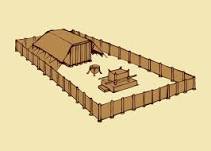 Dig a Well
Psalm 84:5,6
Blessed is The Man,   Whose strength is in thee.   Yet in whose heart……

Are the ways of them passing through..  
the valley of Baca

Weeping, Conflict, Distress

Make it a well,  The rain also filles the pools
Dig a Well
Psalm 84:7

They go from strength to strength

Everyone of them in Zion

Appears before God
Dig a Well
2 Corinthians 3:18
But we all, with  unveiled and open face beholding as in a glass the glory of the Lord, are changed into the same image from glory to glory, even  as by the Spirit of the Lord.